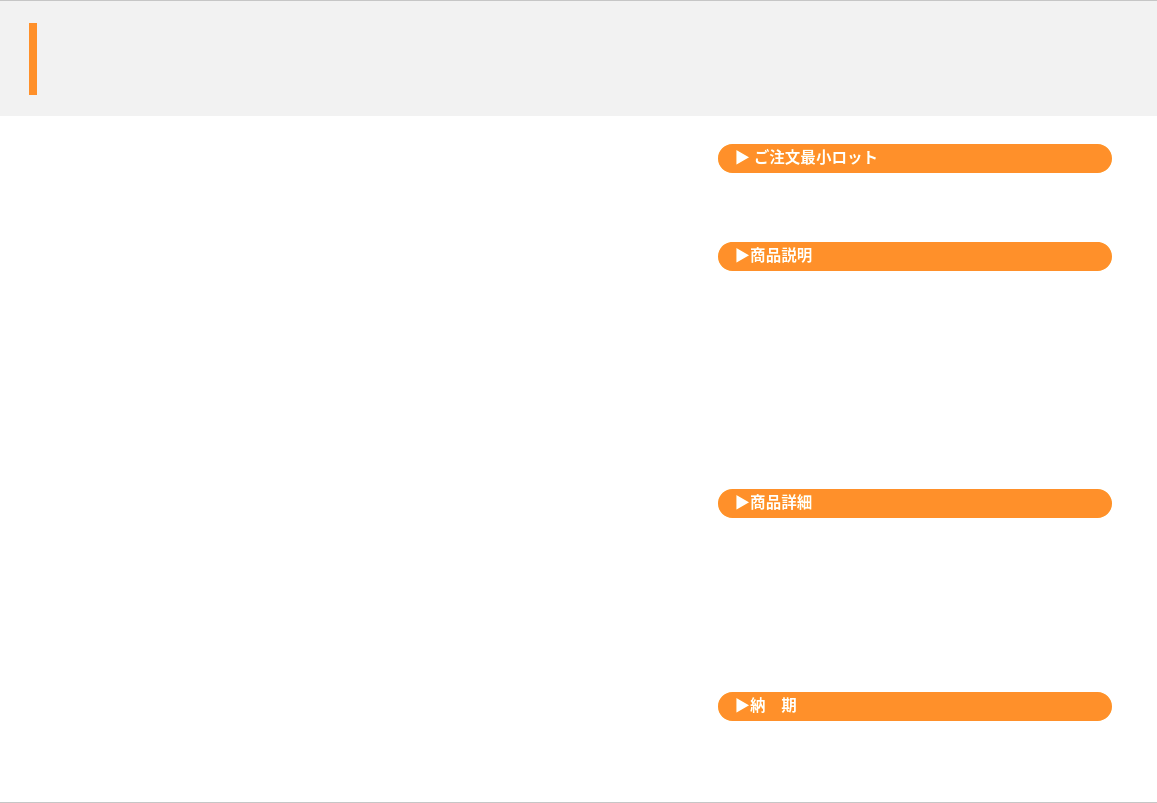 エコカイロ
繰り返し使えるカイロ
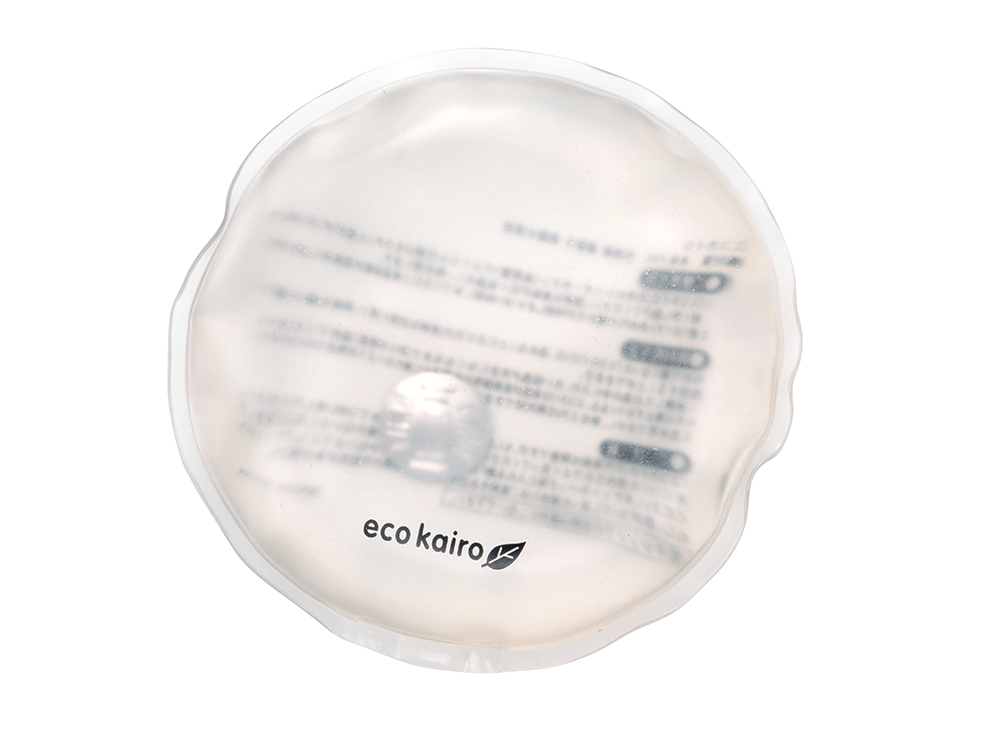 1,000個から
繰り返し何度でも使えるエコロジー＆エコノミーなカイロです。
内溶液の化学反応を利用した原理で、中の金属片を押すと即座に温まるのが特徴。
使用環境、条件にもよりますがエコカイロのピーク温度は約50℃です。

内容液は食品添加物にも使われている酢酸ナトリウム水溶液です。
使用後は液体が固体化しますが、再利用する時は熱湯でゆでて液体に戻せばOK。
品　番　　org059
サイズ　　Φ約80mm等
材　質　　PVC等
印　刷　　シルク・フルカラー
内　装　　PP袋入
外　装　　個別白箱入
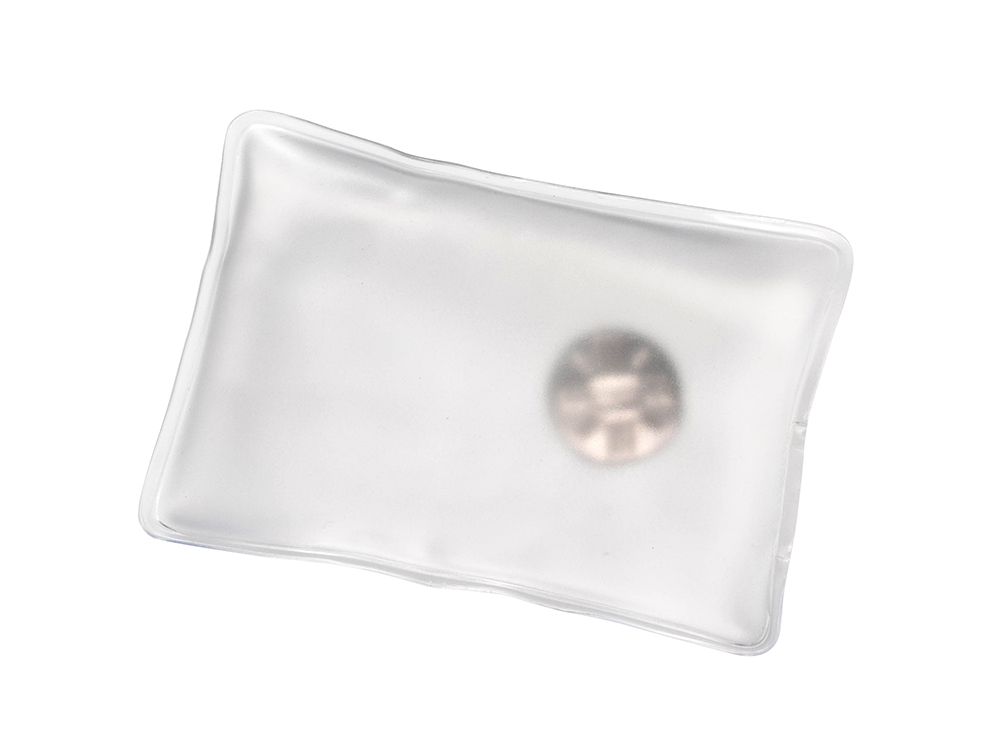 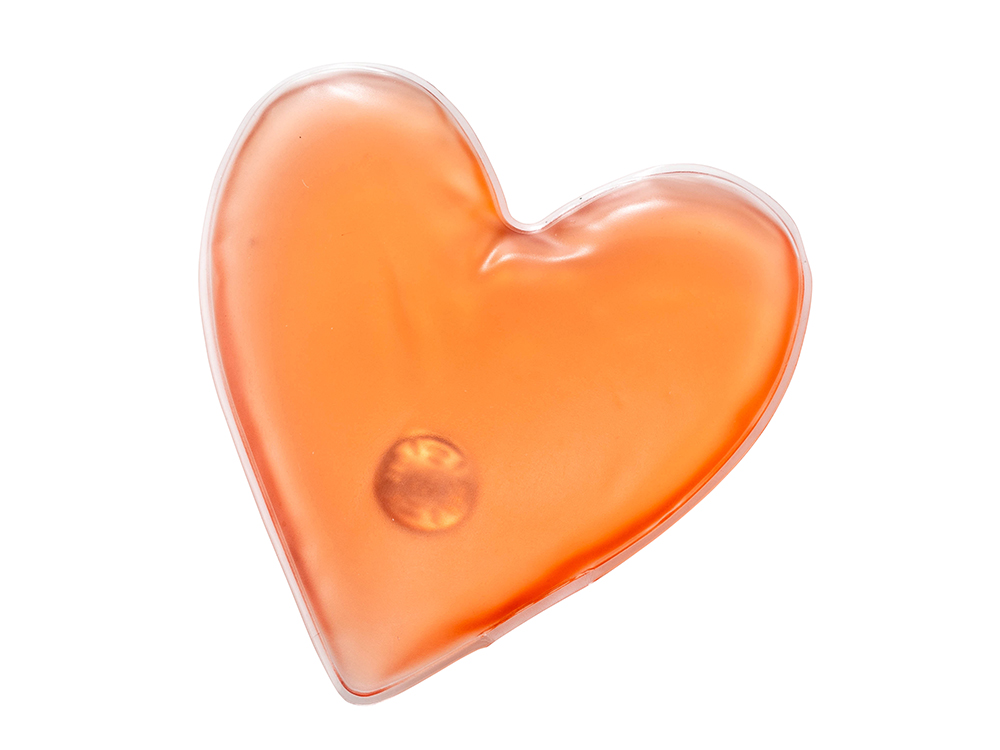 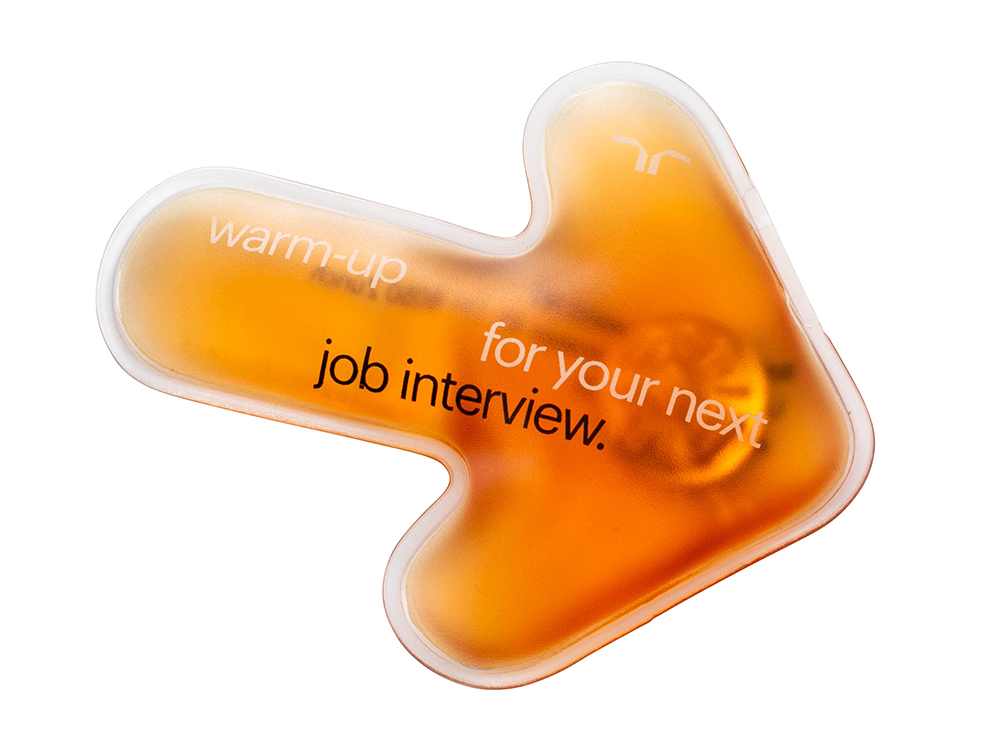 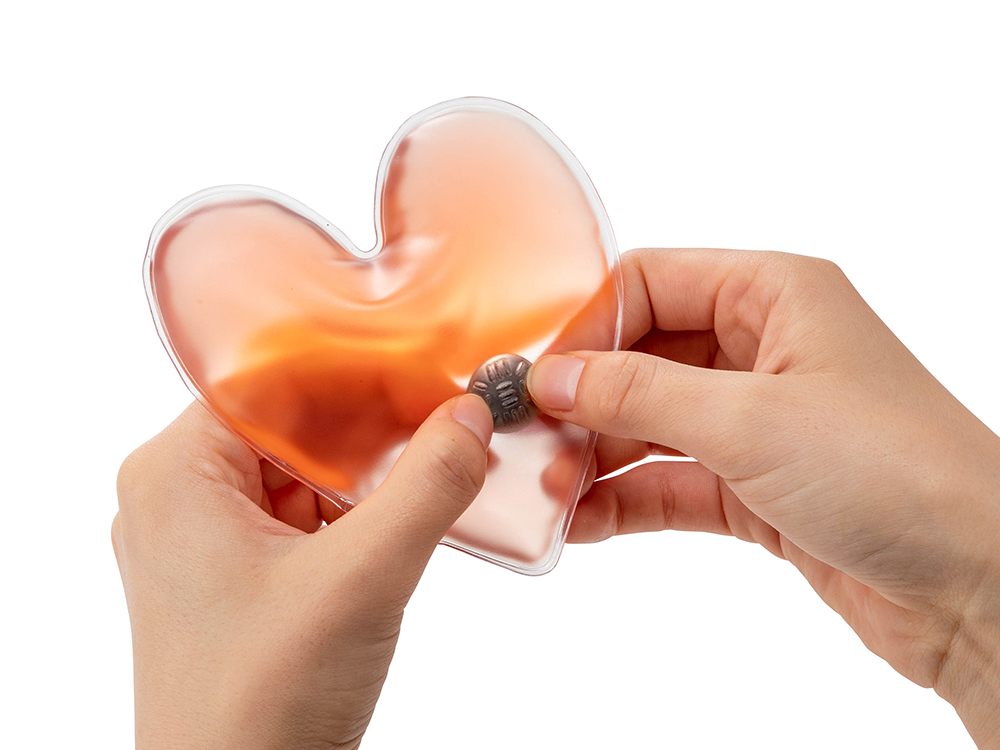 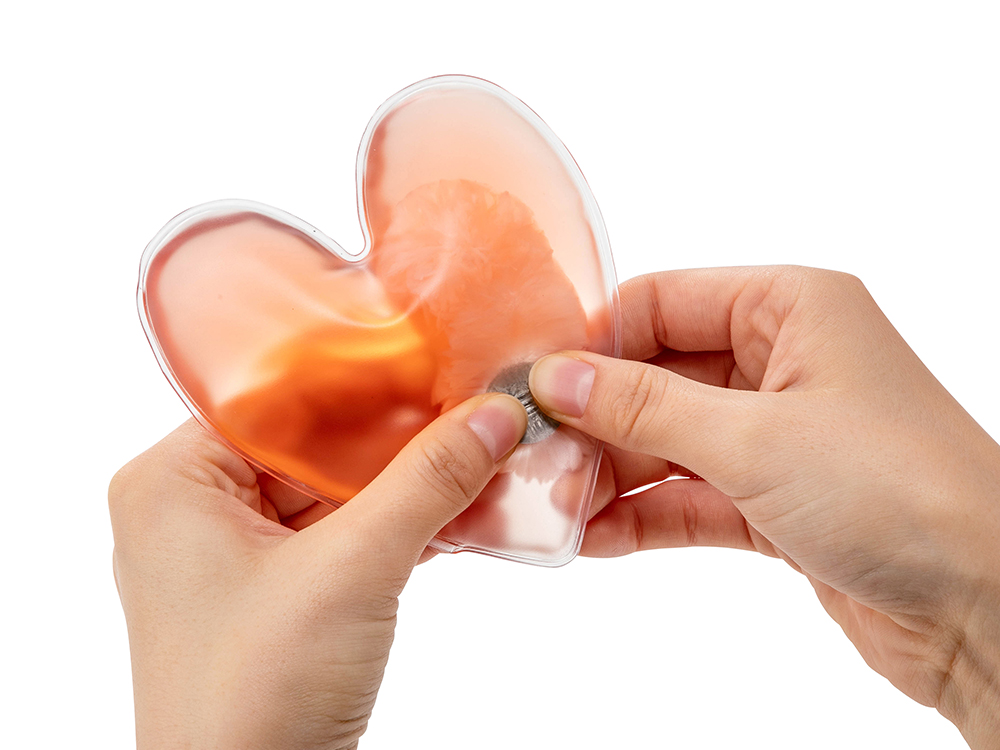 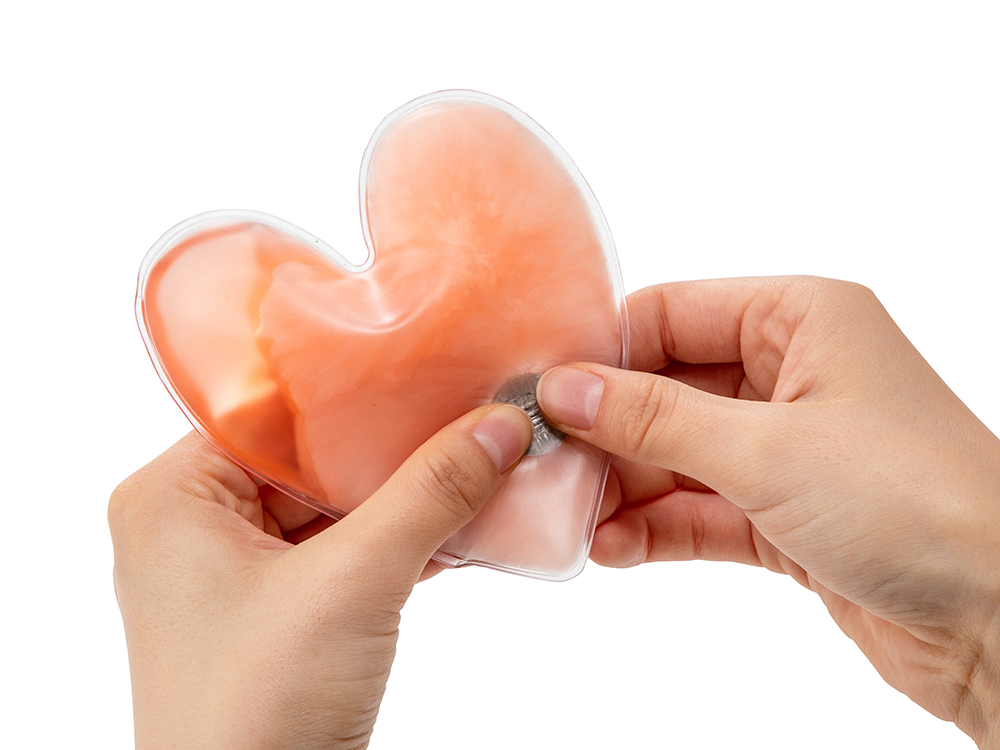 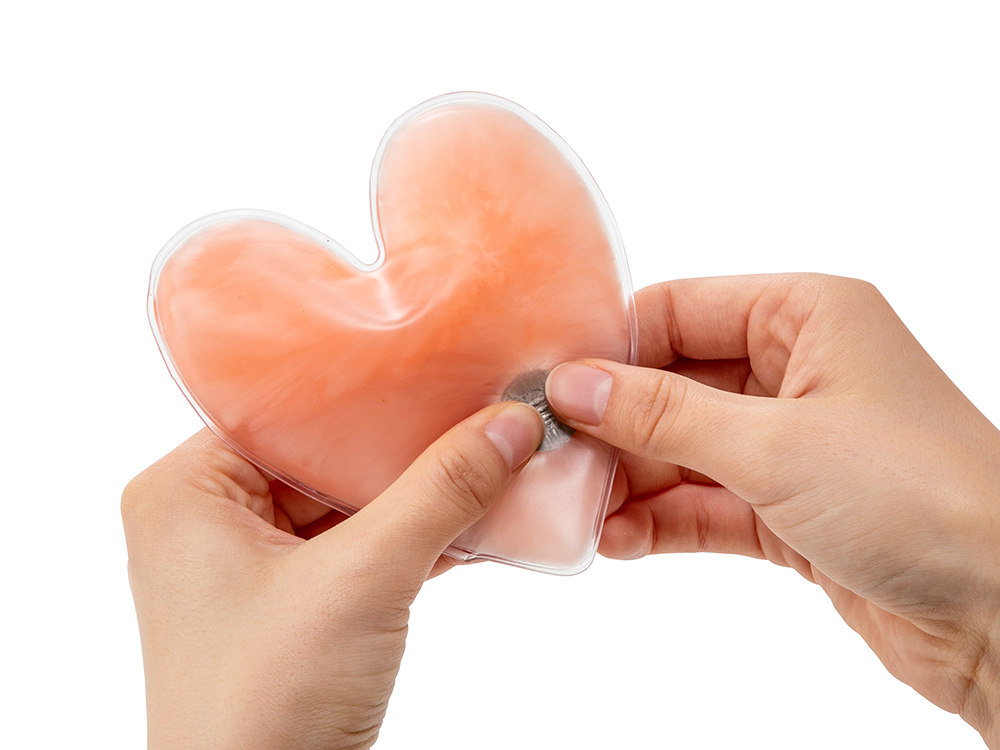 校了後約40日～